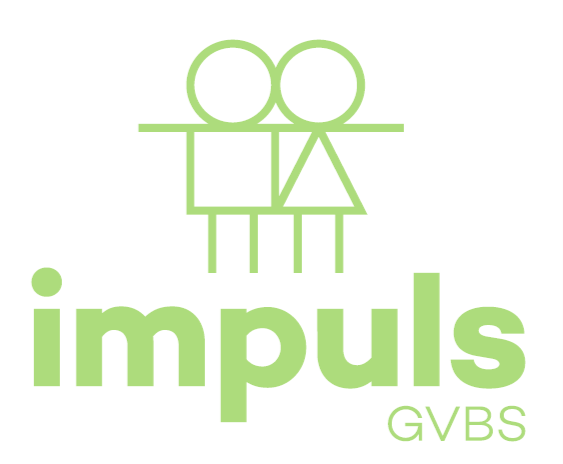 Welkom
Opendeurdag iK
iK = instapklas
ik en de wereld – de wereld en ik
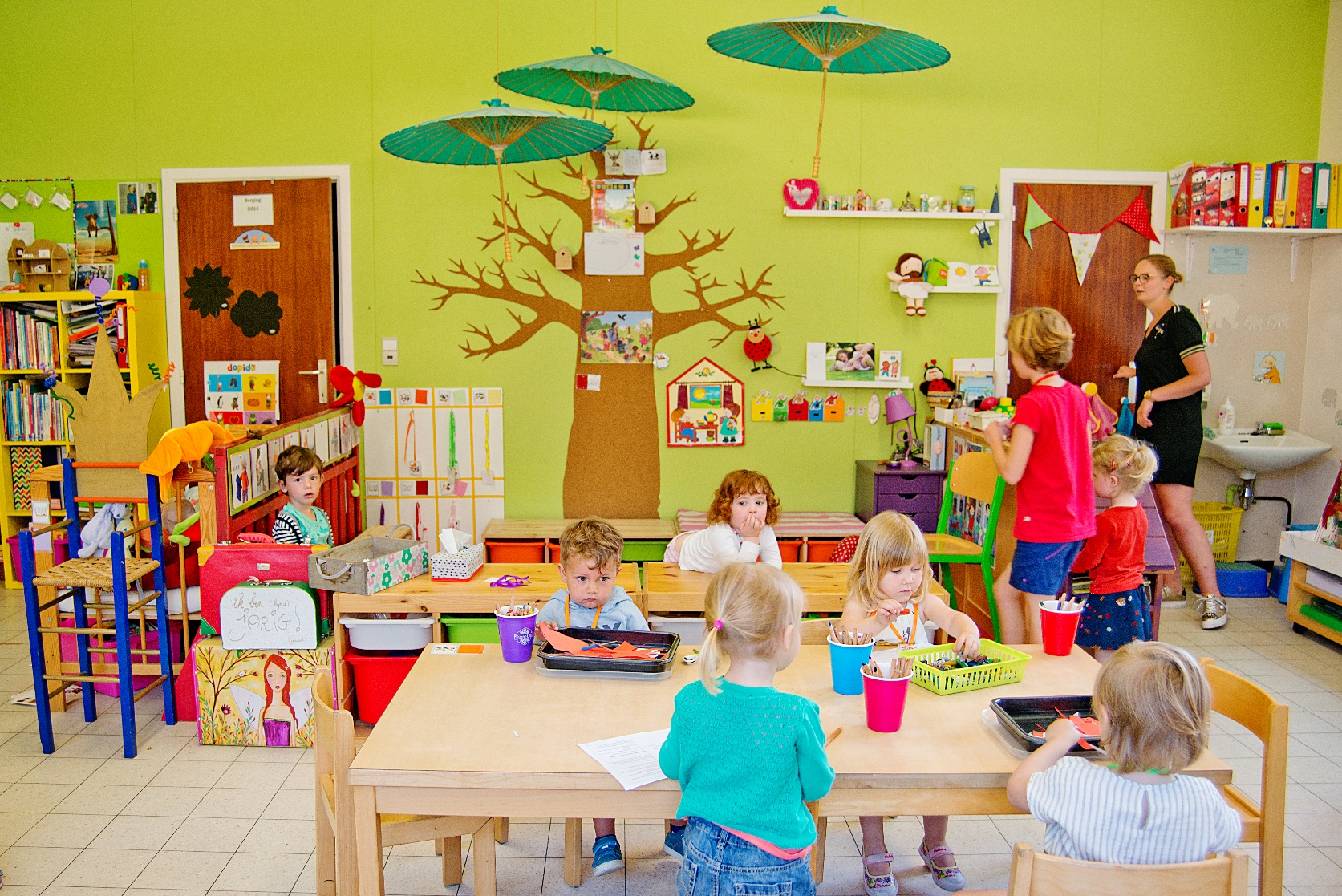 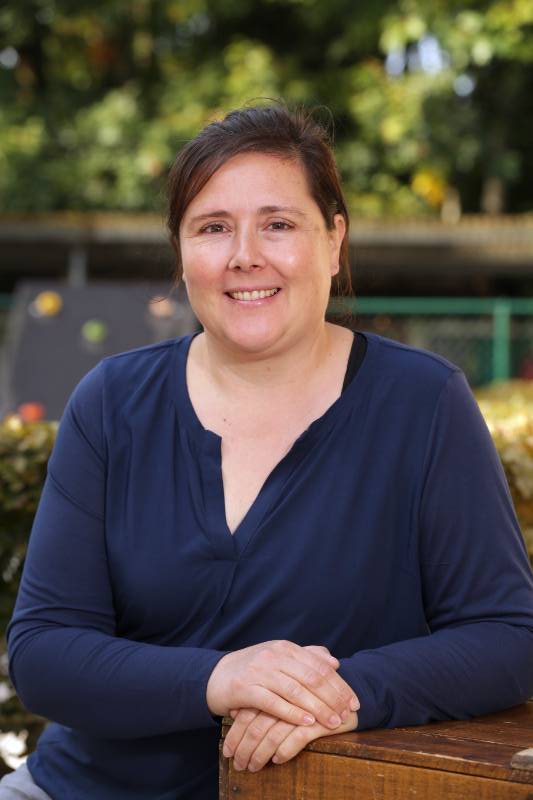 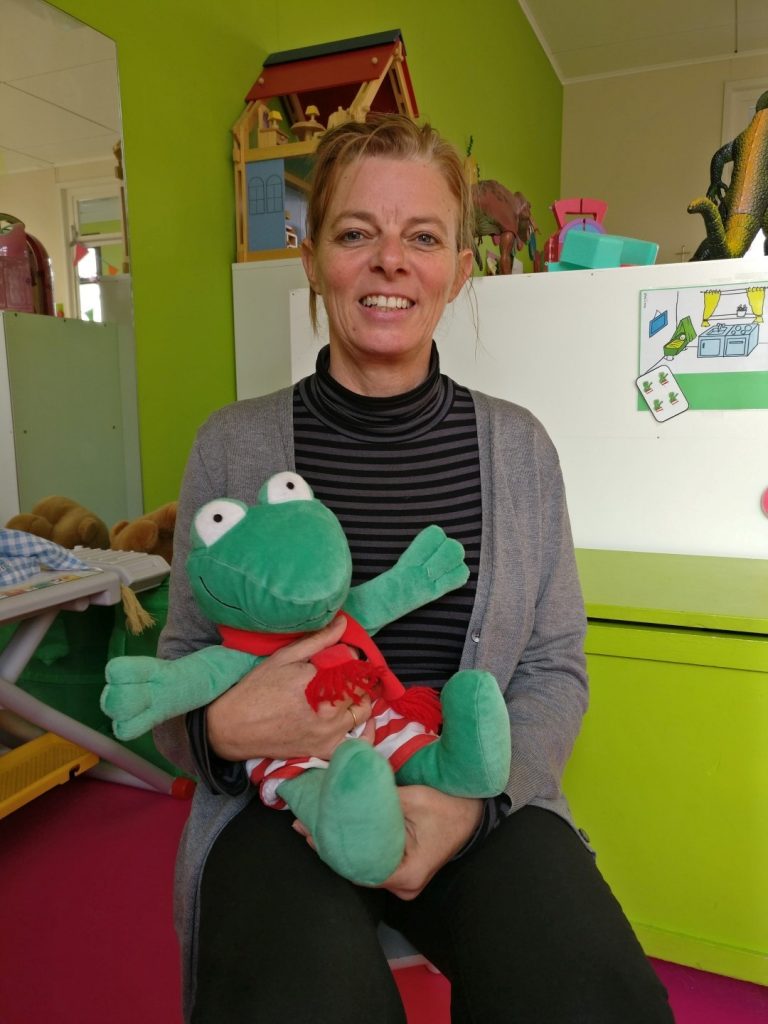 Kleuterteam
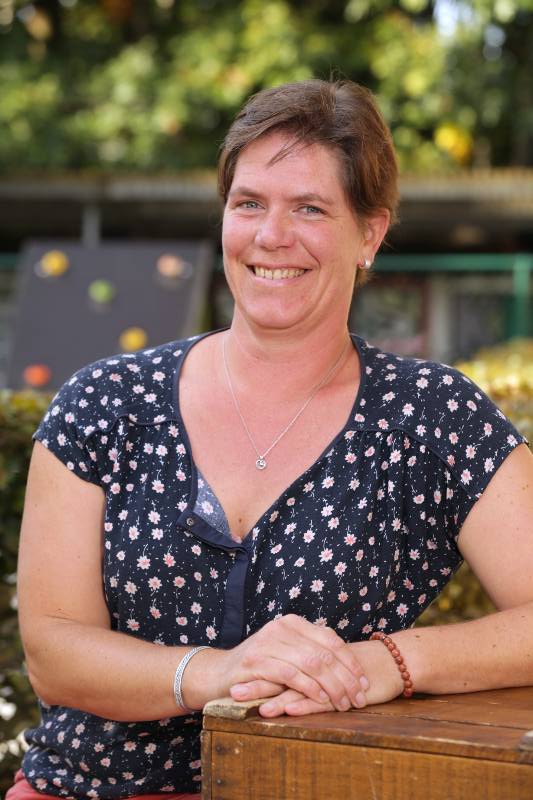 iK-klasje: juf Katrijn
1KO: juf Katrien
2KOA: juf Karen
2KOB: juf Tine
3KO: juf Noor
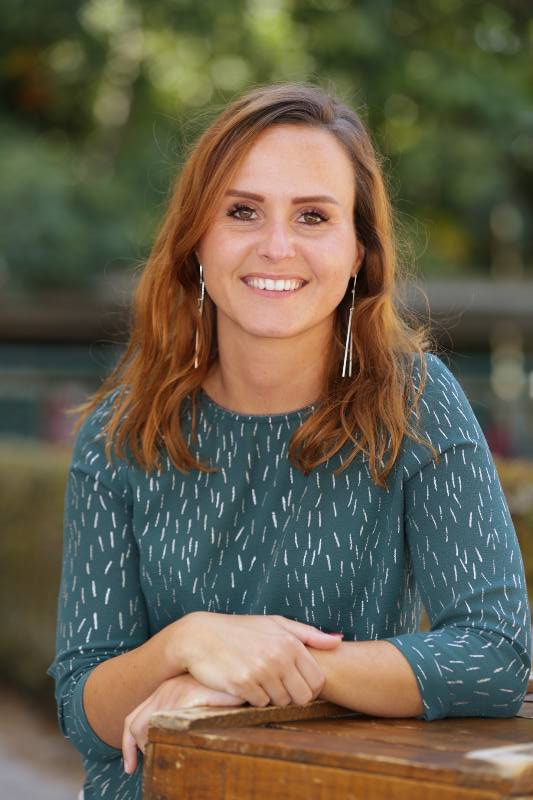 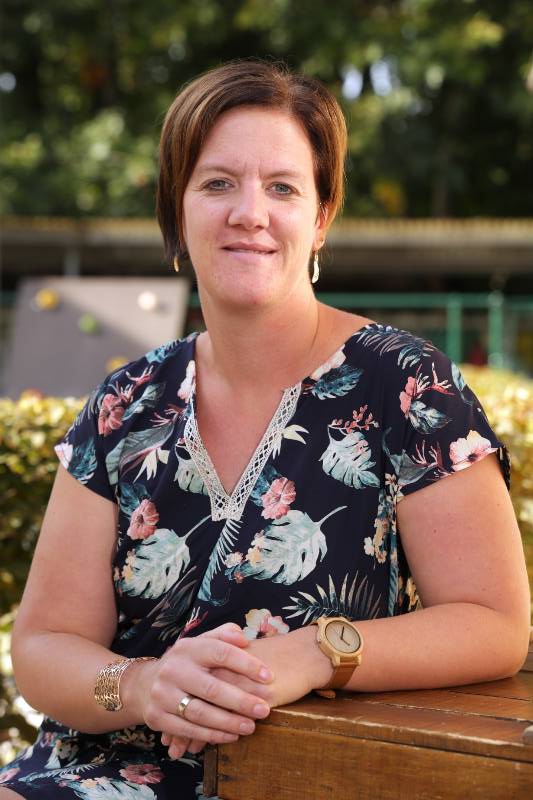 Juf Katrijn
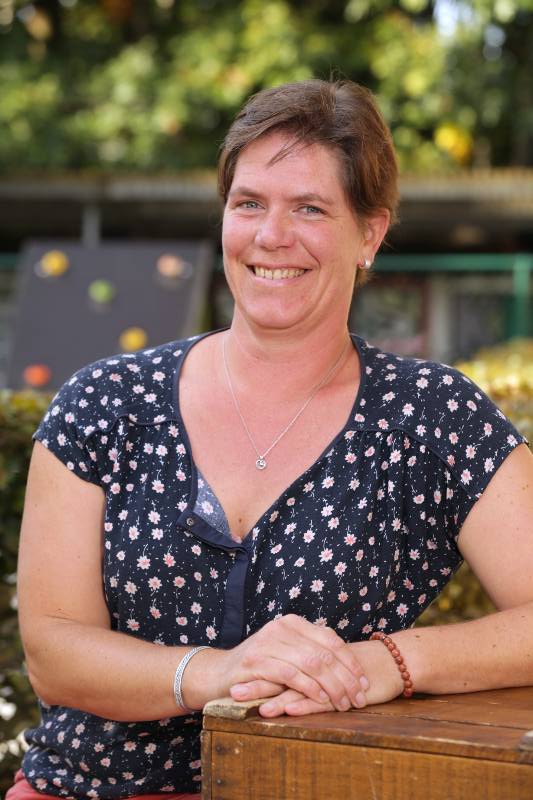 Werkt 4/5e
Juf op vrijdag
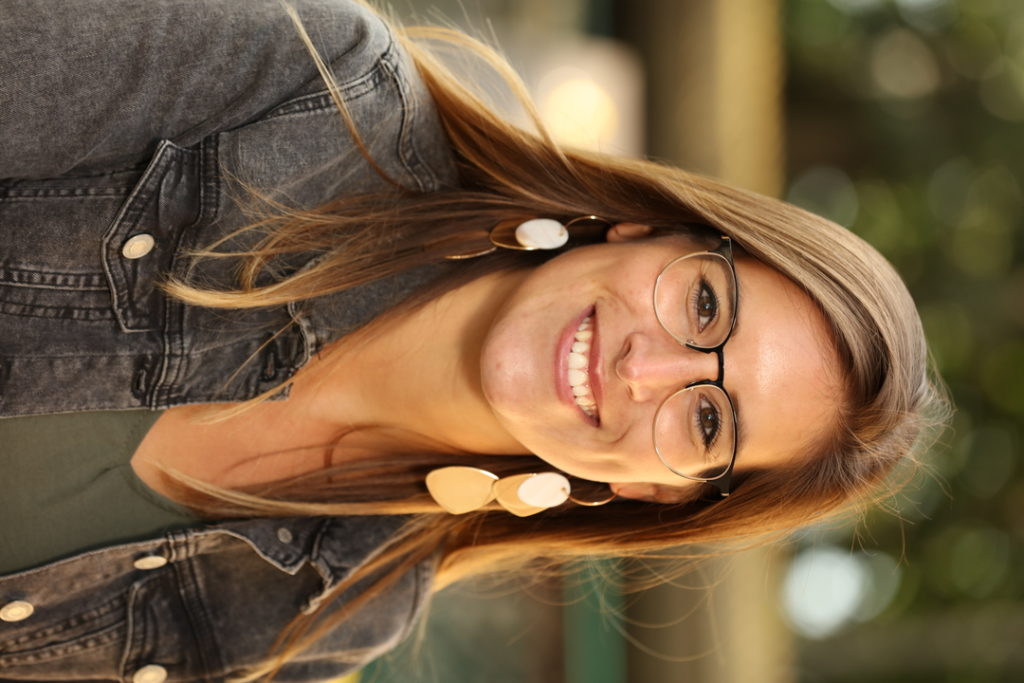 Juf Ellen
Turnen
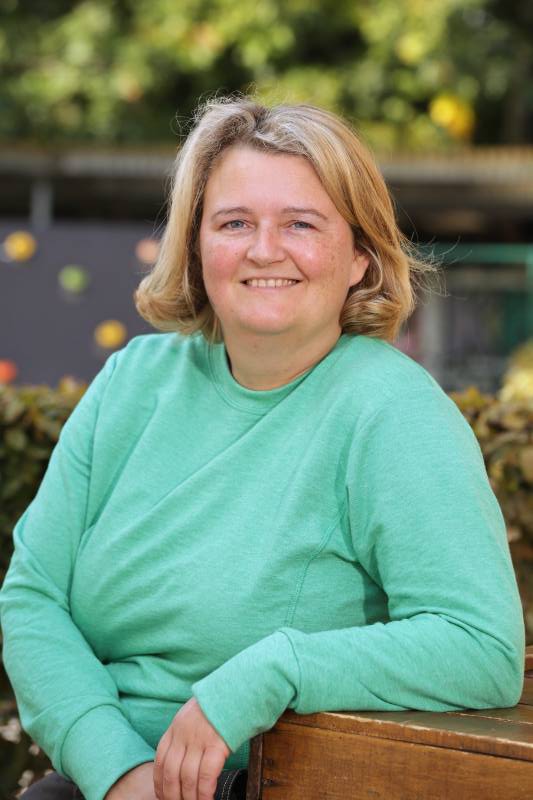 Juf Vicky
2 maal per week
Makkelijke kledij
Instapdata
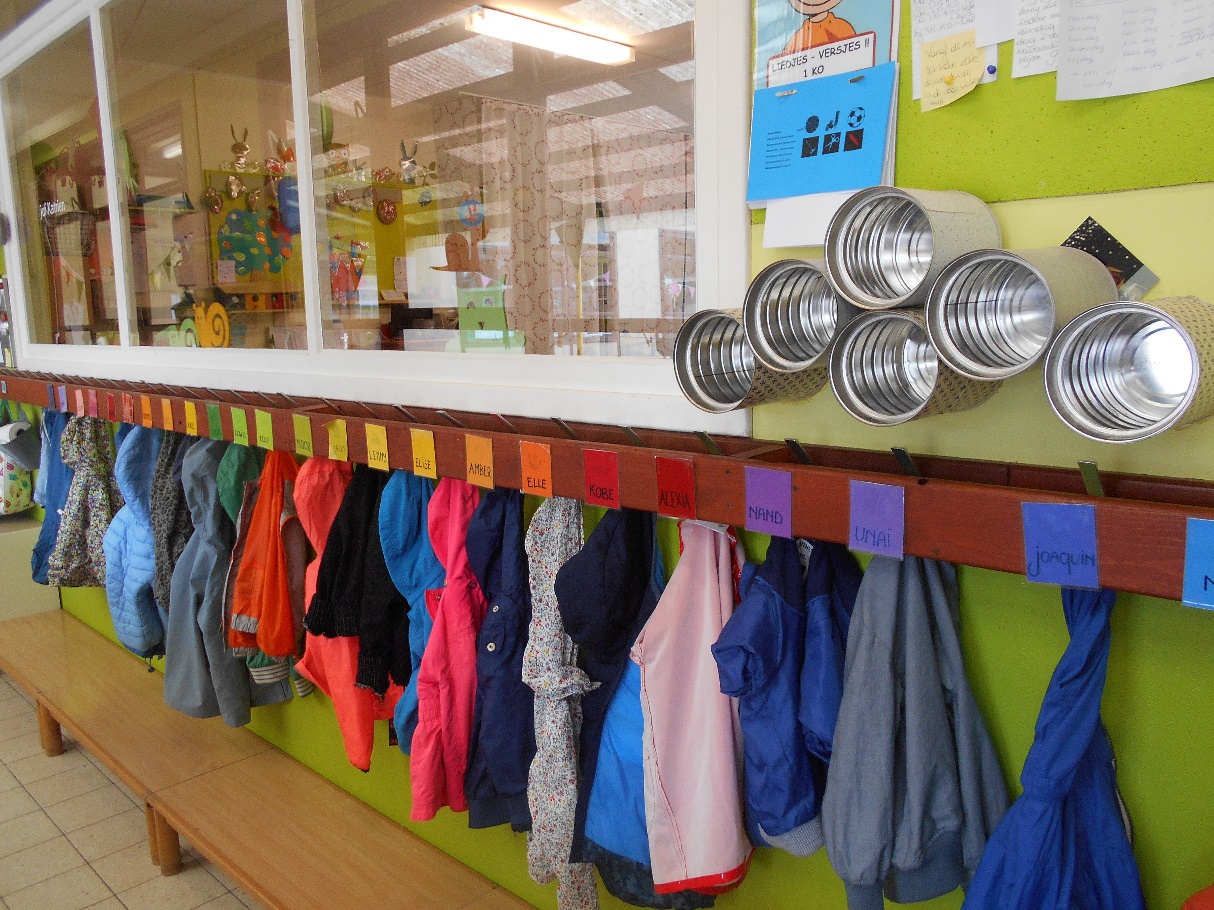 Instapdata
1 september 2023
6 november 2023
8 januari 2024
1 februari 2024
19 februari 2024
15 april 2024
13 mei 2024
Vanaf 3 jaar op ieder moment
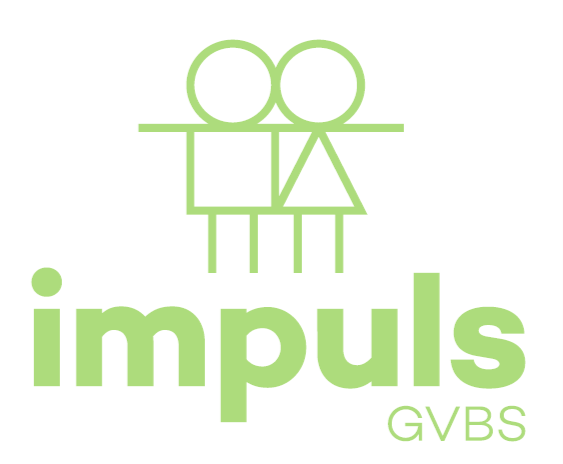 Samen school maken
Opvoedingsproject impuls
Scholengemeenschap Boemerang
Oudervereniging
Website
Facebookpagina
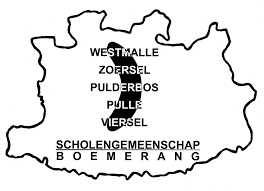 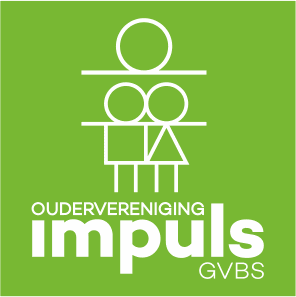 Informatie van de overheid
Maximumfactuur voor uitstappen - € 55
Van de kleuterschool naar de lagere school
290 halve dagen aanwezig in de derde kleuterklas
Voldoende Nederlands kennen (KOALA)
Leerplanconcept ZILL
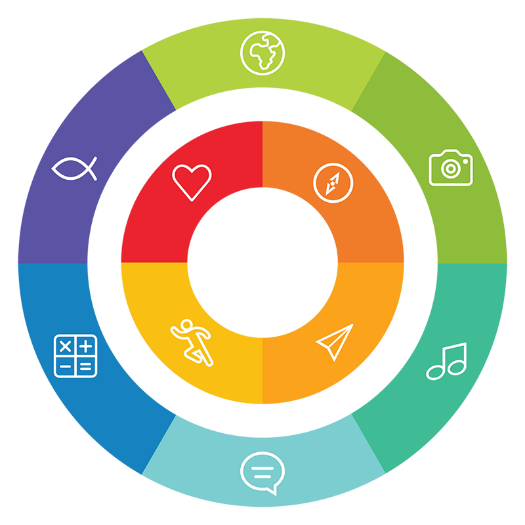 Het Speelhuis
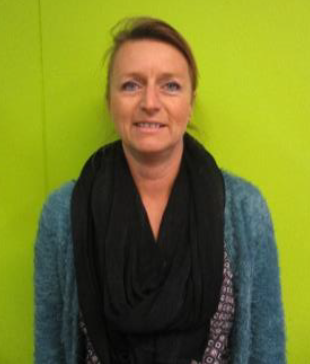 Voor- en naschoolse opvang
Elke
7 uur tot 18.30 uur
Woensdagmiddag tot 13.30u 
 vervoer Stekelbees Zandhoven
School verwittigen
School legt busvervoer vast
Lunch
Lunchpakket
Vaste middagmoeder: Marijana en Lieve
Hulp van kinderverzorgster
Warme maaltijd
Vooraf bestellen via de school
Inschrijven, hoe werkt dat?
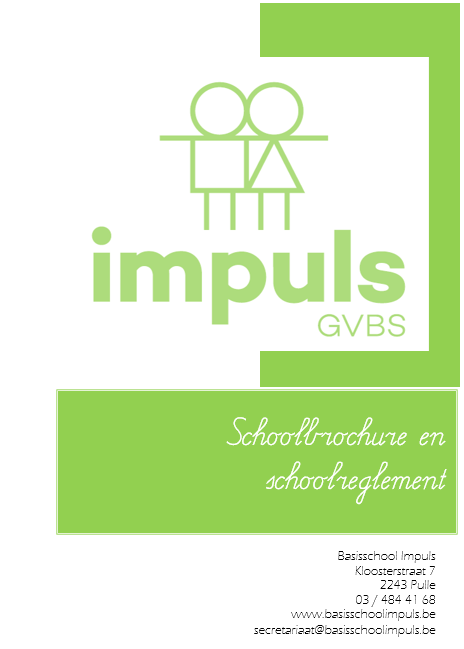 Inschrijvingsfiche
GOK-formulier: GOK = Gelijke Onderwijs Kansen. Bevraging vanuit het ministerie van onderwijs
Schoolbrochure: 
Schoolreglement
Brochure praktische info 
GDPR: toestemming foto’s, website, klasfoto …
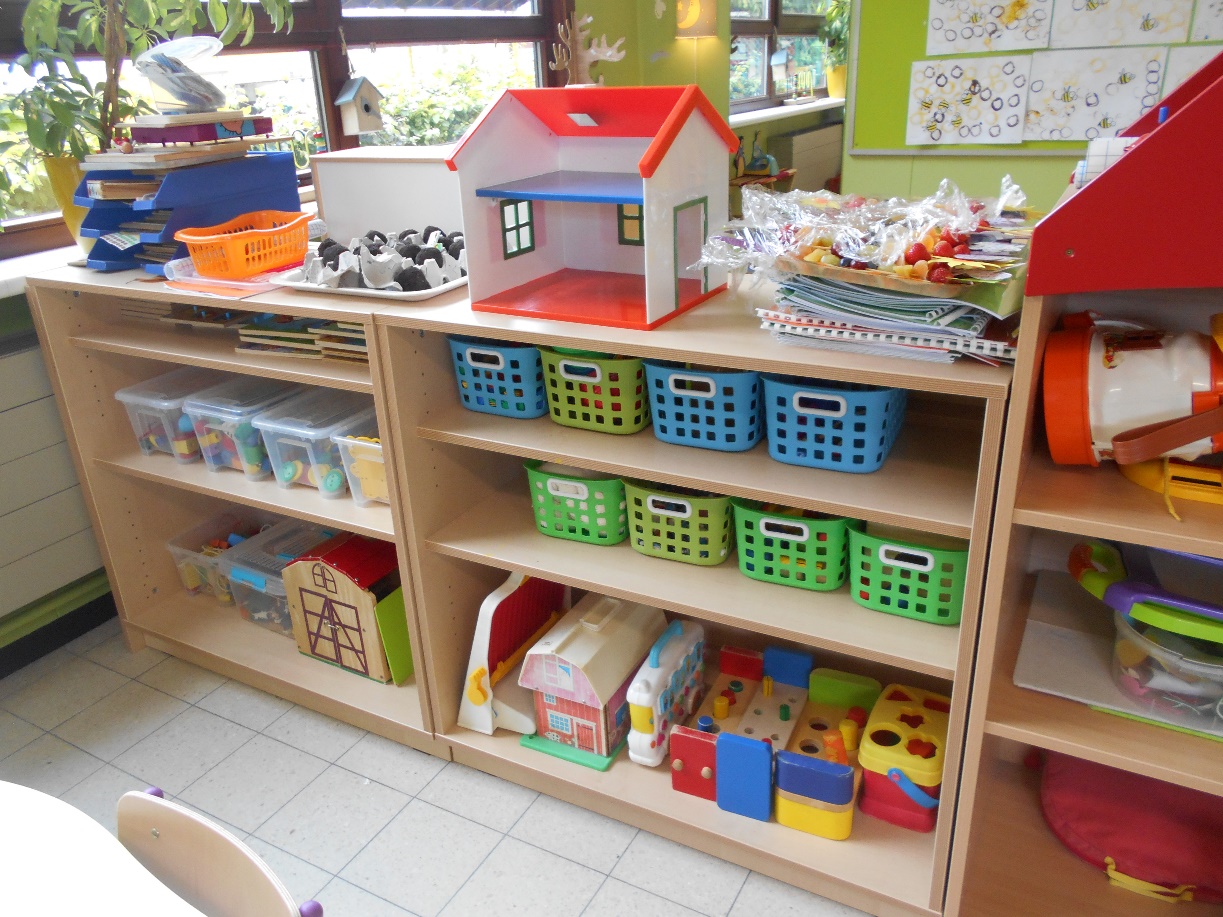 Naar de praktijkWelkom in de iK-klas!
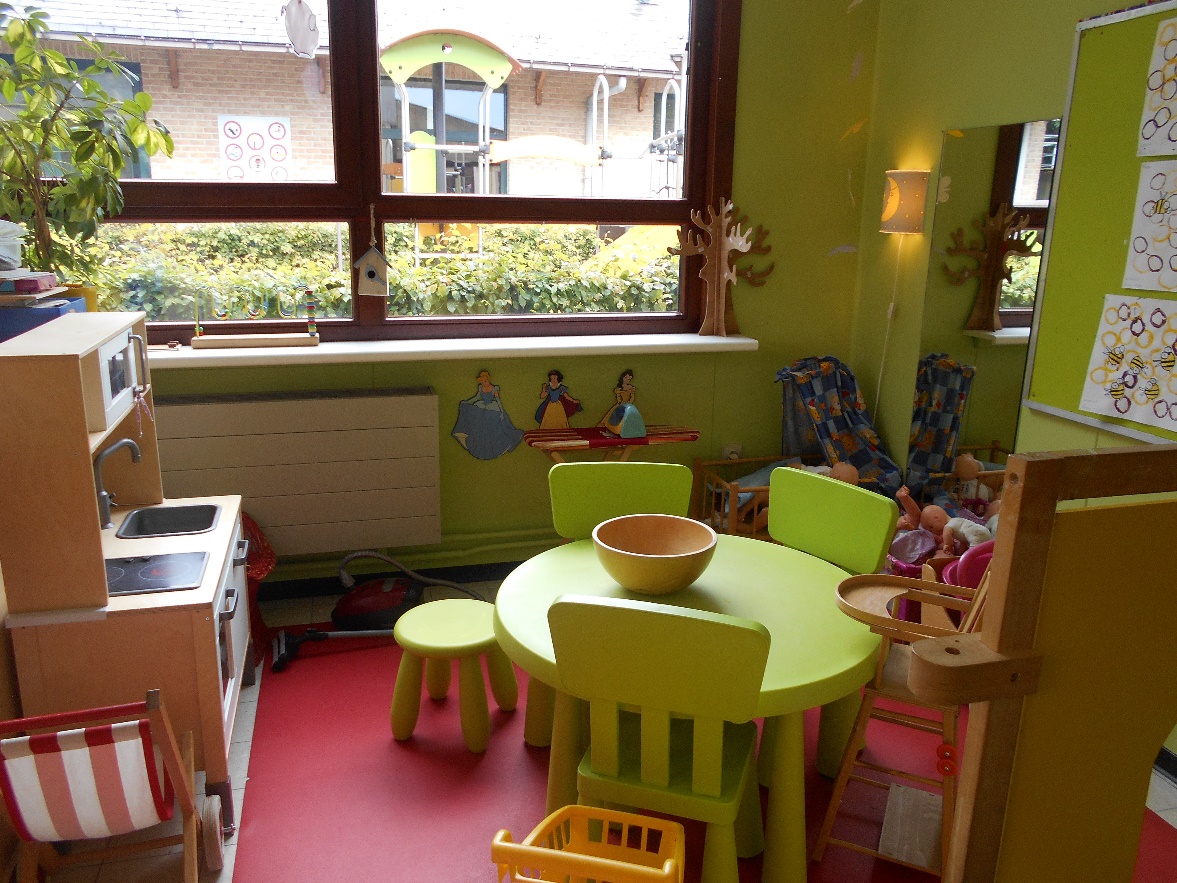 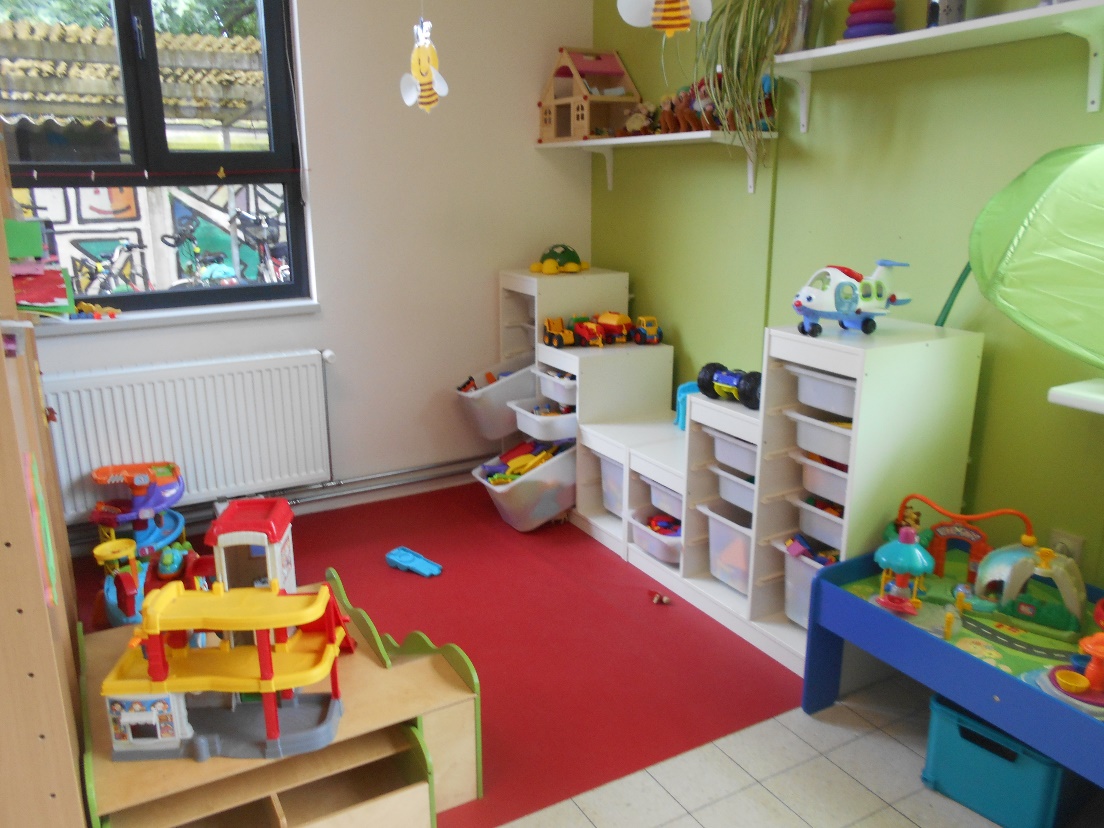